PHP and MySQL Advanced Features
12/3/2012
ISC329   Isabelle Bichindaritz
1
Learning Objectives
Track sessions

Use cookies

Secure a MySQL/PHP application

Example
2
12/3/2012
ISC329   Isabelle Bichindaritz
Tracking Sessions
HTTP is a stateless protocol – it cannot maintain the state between two transactions.

When a user requests a page following another one, HTTP does not track whether both pages come from the same user (they are independent).

Session tracking allows to track a user during a transaction spannign several pages. 

Ex: login  choose products  checkout in a shopping cart application.
12/3/2012
ISC329   Isabelle Bichindaritz
3
Tracking Sessions
A PHP session has:
A unique session ID
A cryptographically random number.
Session variables associated with it.

The session ID is generated by PHP and stored on the client side during all the lifetime of a session.

The session ID can either be stored on the client computer in a cookie or passed through URLs.

A session ends:
When the user closes it or the browser client is closed.
After a predefined time specified in php.ini file.
12/3/2012
ISC329   Isabelle Bichindaritz
4
Tracking Sessions
Implementing a session:

Start a sessionsession_start();(sessions can also be started automatically if PHP sets-up that way)
Register session variables$_SESSION[‘var_name’] =  42; 
Use session variablesif (isset($_SESSION[‘var_name’] )) …
Deregister variables unset($_SESSION[‘var_name’] );$_SESSION = array()(;

Destroy the sessionsession_destroy();
12/3/2012
ISC329   Isabelle Bichindaritz
5
Tracking Sessions
<?php
  session_start();
  
  $_SESSION['sess_var'] = "Hello world!";

  echo 'The content of $_SESSION[\'sess_var\'] is '
        .$_SESSION['sess_var'].'<br />';
?>
<a href="page2.php">Next page</a>
12/3/2012
ISC329   Isabelle Bichindaritz
6
Tracking Sessions
<?php
  session_start();

  echo 'The content of $_SESSION[\'sess_var\'] is '
        .$_SESSION['sess_var'].'<br />';

  unset($_SESSION['sess_var']);
?>
<a href="page3.php">Next page</a>
12/3/2012
ISC329   Isabelle Bichindaritz
7
Tracking Sessions
<?php
 
  session_start();

  echo 'The content of $_SESSION[\'sess_var\'] is '
        .$_SESSION['sess_var'].'<br />';

  session_destroy();
?>
12/3/2012
ISC329   Isabelle Bichindaritz
8
Using Cookies
A cookie is a piece of information that’s stored by a server in a text file on a client’s computer to maintain information about the client during and between browsing sessions.
A server can access only the cookies that it has placed on the client.
Function setcookie takes the name of the cookie to be set as the first argument, followed by the value to be stored in the cookie. 
The optional third argument indicates the expiration date of the cookie. 
If no expiration date is specified, the cookie lasts only until the end of the current session—that is, when the user closes the browser. This type of cookie is known as a session cookie, while one with an expiration date is a persistent cookie.
12/3/2012
ISC329   Isabelle Bichindaritz
9
Using Cookies
If only the name argument is passed to function setcookie, the cookie is deleted from the client’s computer.
Cookies defined in function setcookie are sent to the client at the same time as the information in the HTTP header; therefore, setcookie needs to be called before any other output
PHP creates the superglobal array $_COOKIE, which contains all the cookie values indexed by their names, similar to the values stored in array $_POST when an HTML5 form is posted
12/3/2012
ISC329   Isabelle Bichindaritz
10
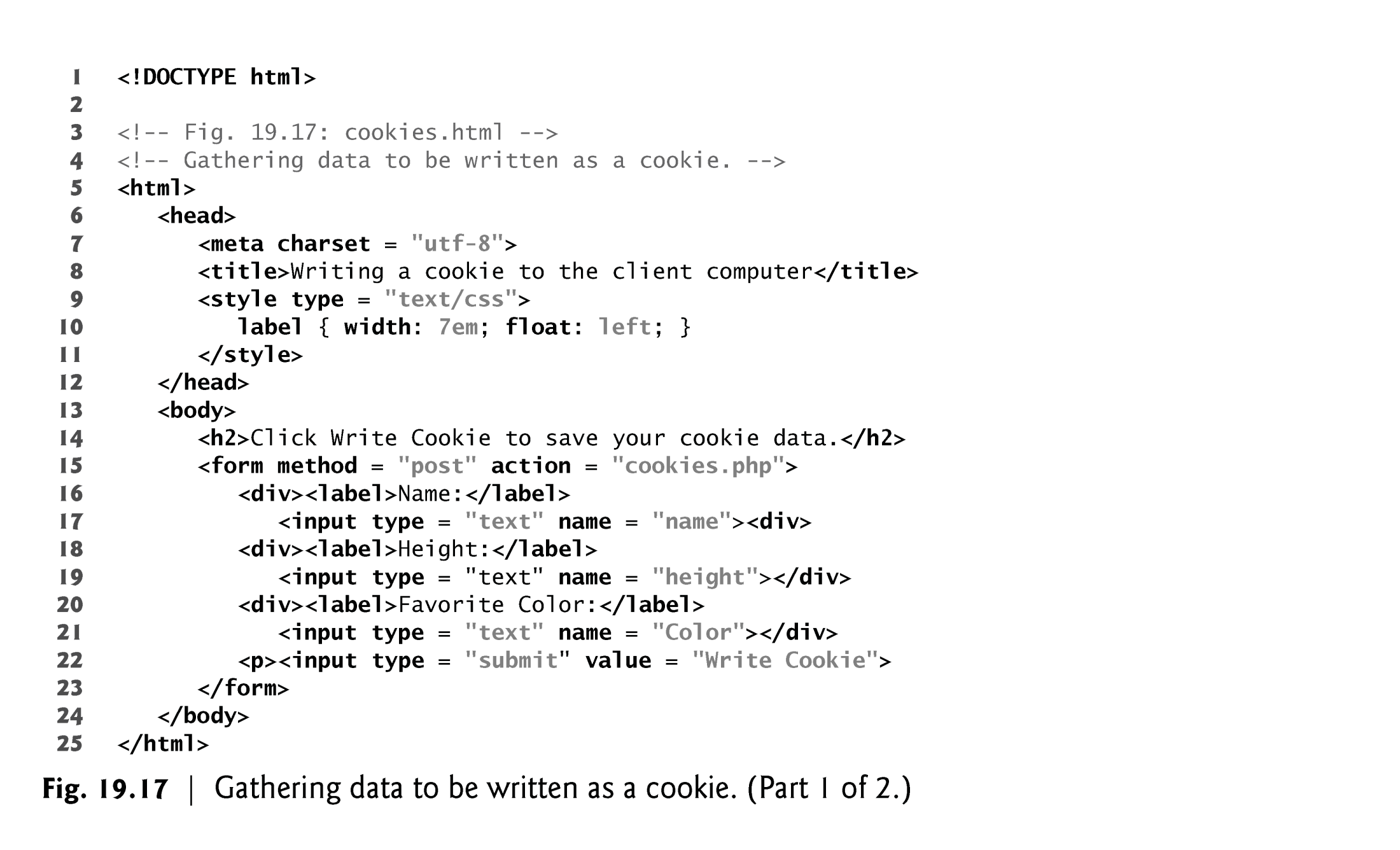 12/3/2012
ISC329   Isabelle Bichindaritz
11
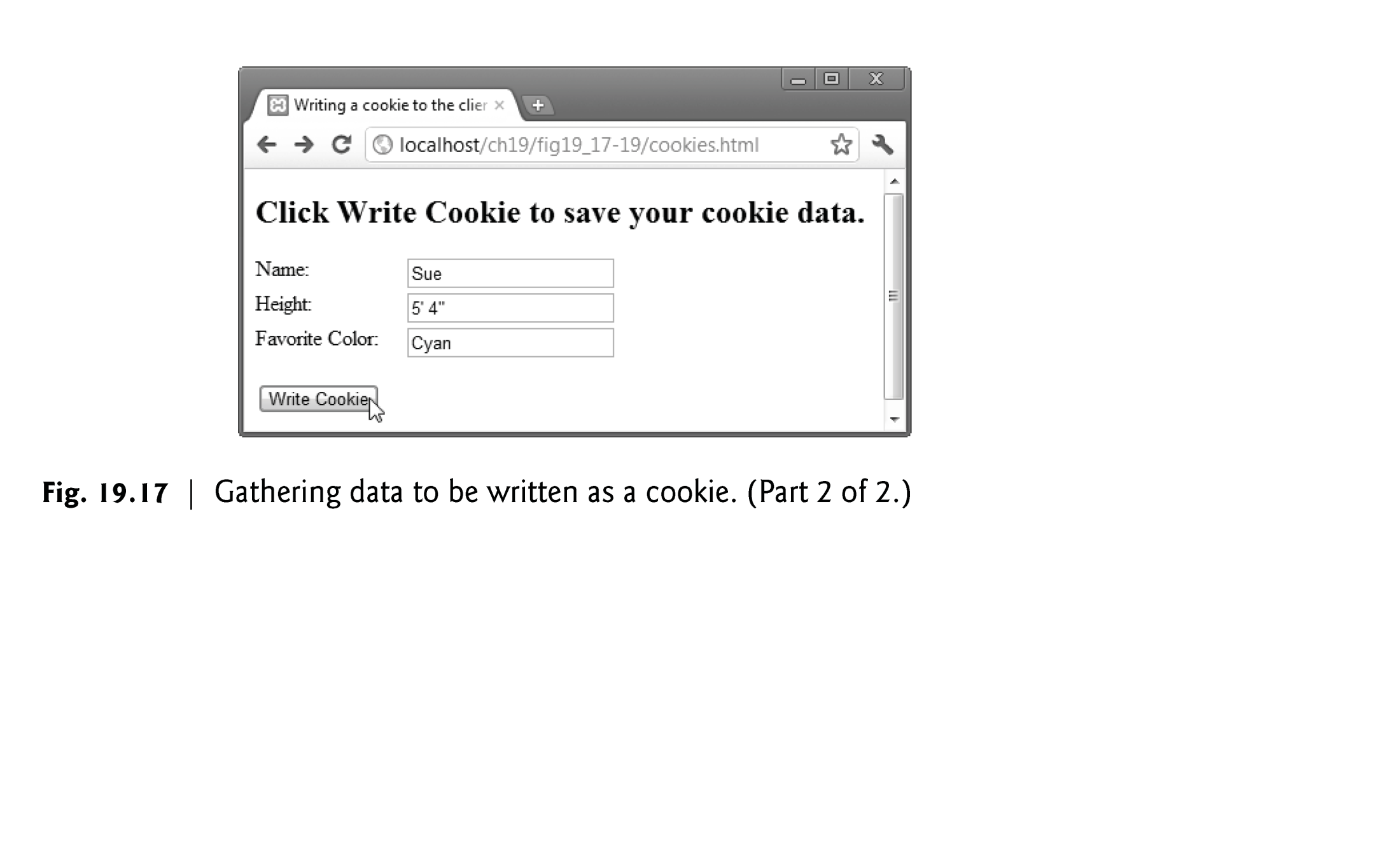 12/3/2012
ISC329   Isabelle Bichindaritz
12
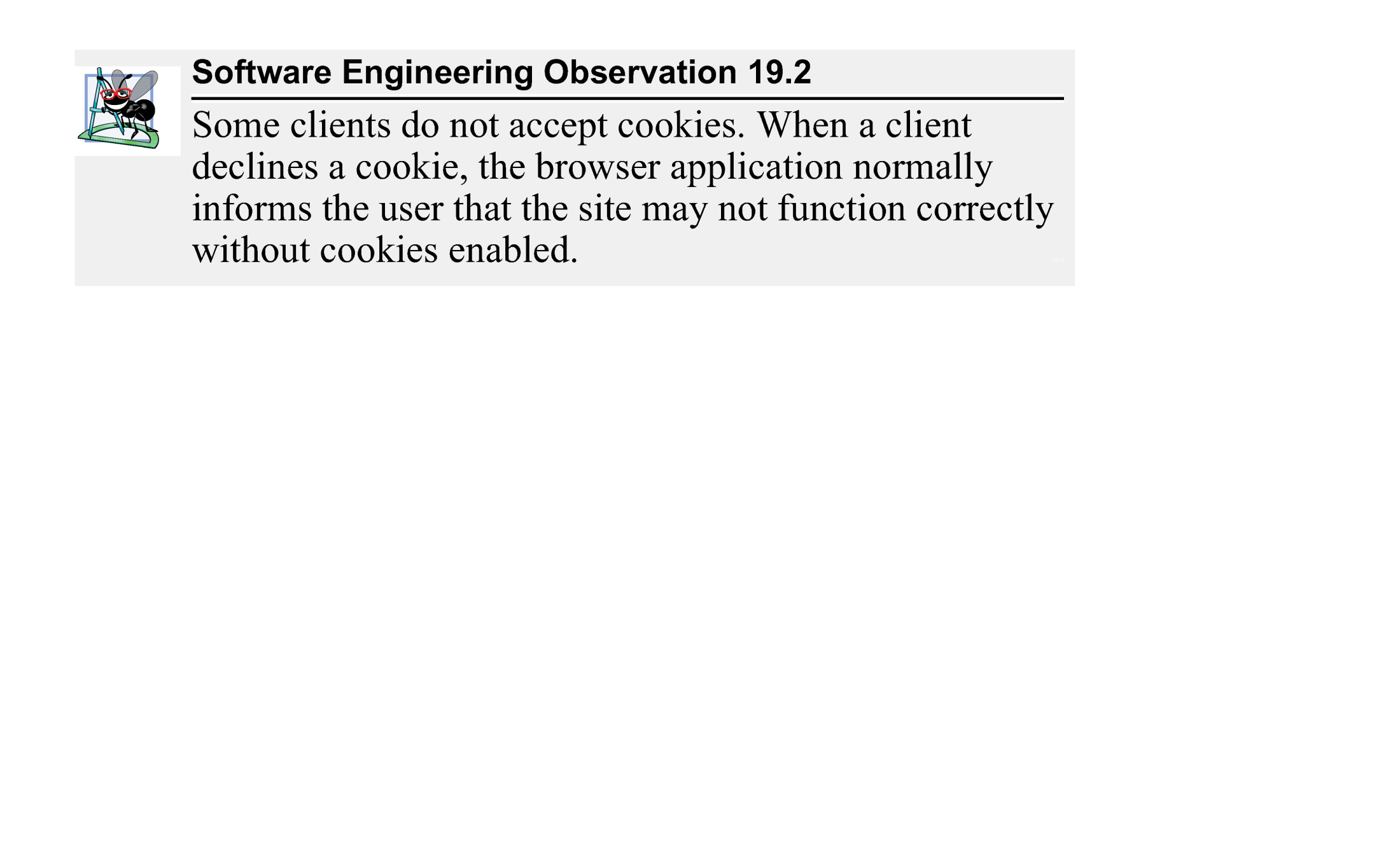 12/3/2012
ISC329   Isabelle Bichindaritz
13
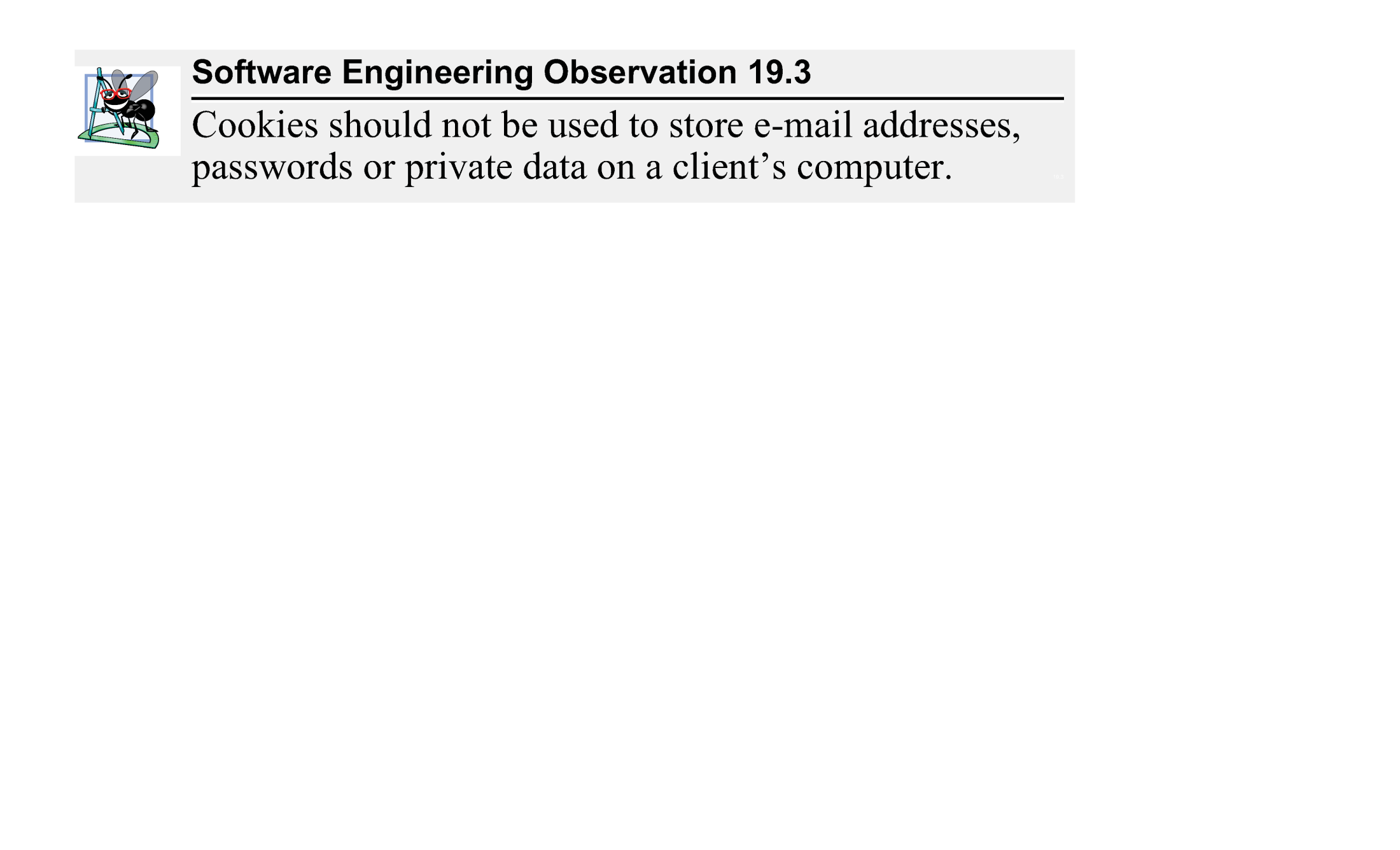 12/3/2012
ISC329   Isabelle Bichindaritz
14
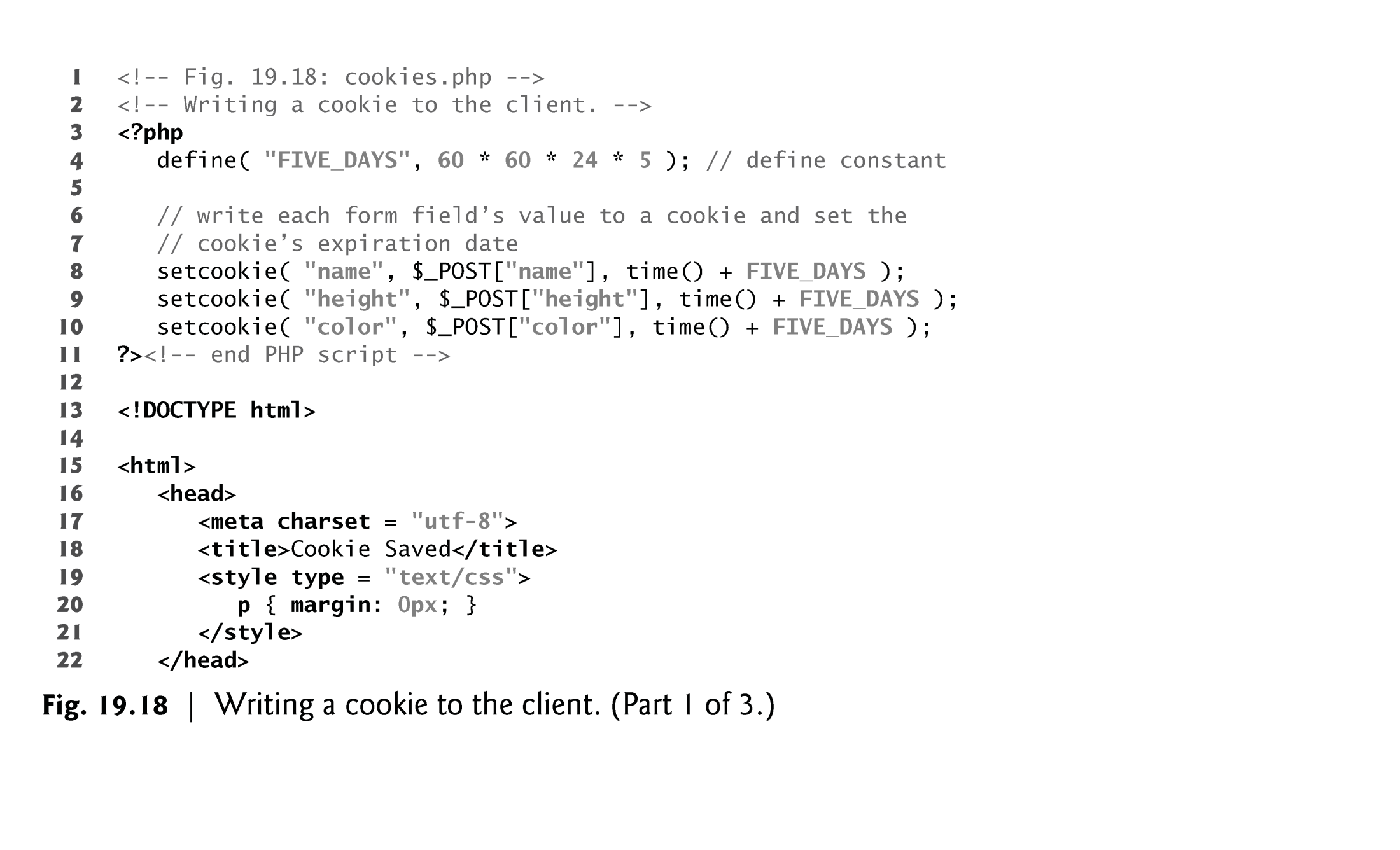 12/3/2012
ISC329   Isabelle Bichindaritz
15
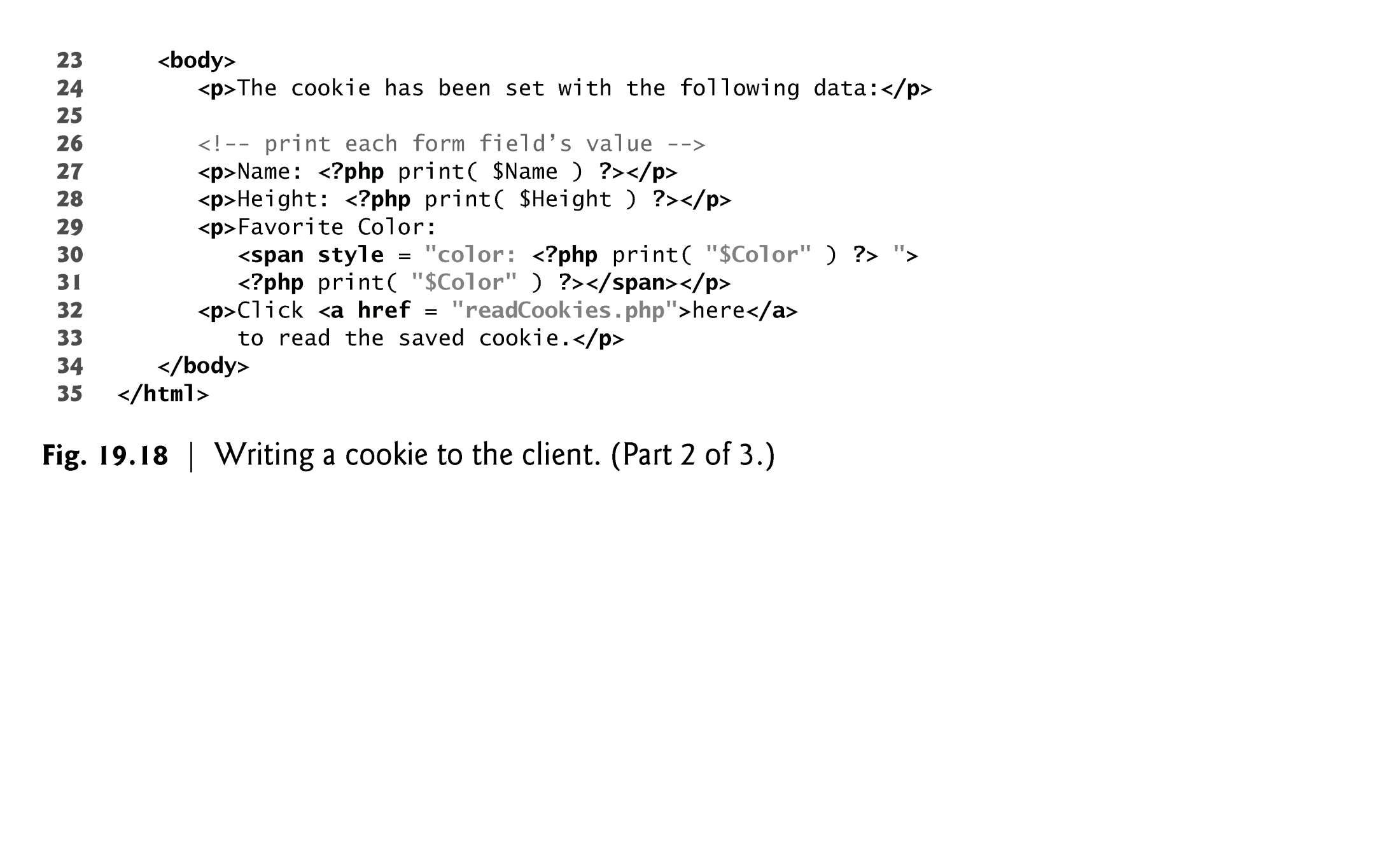 12/3/2012
ISC329   Isabelle Bichindaritz
16
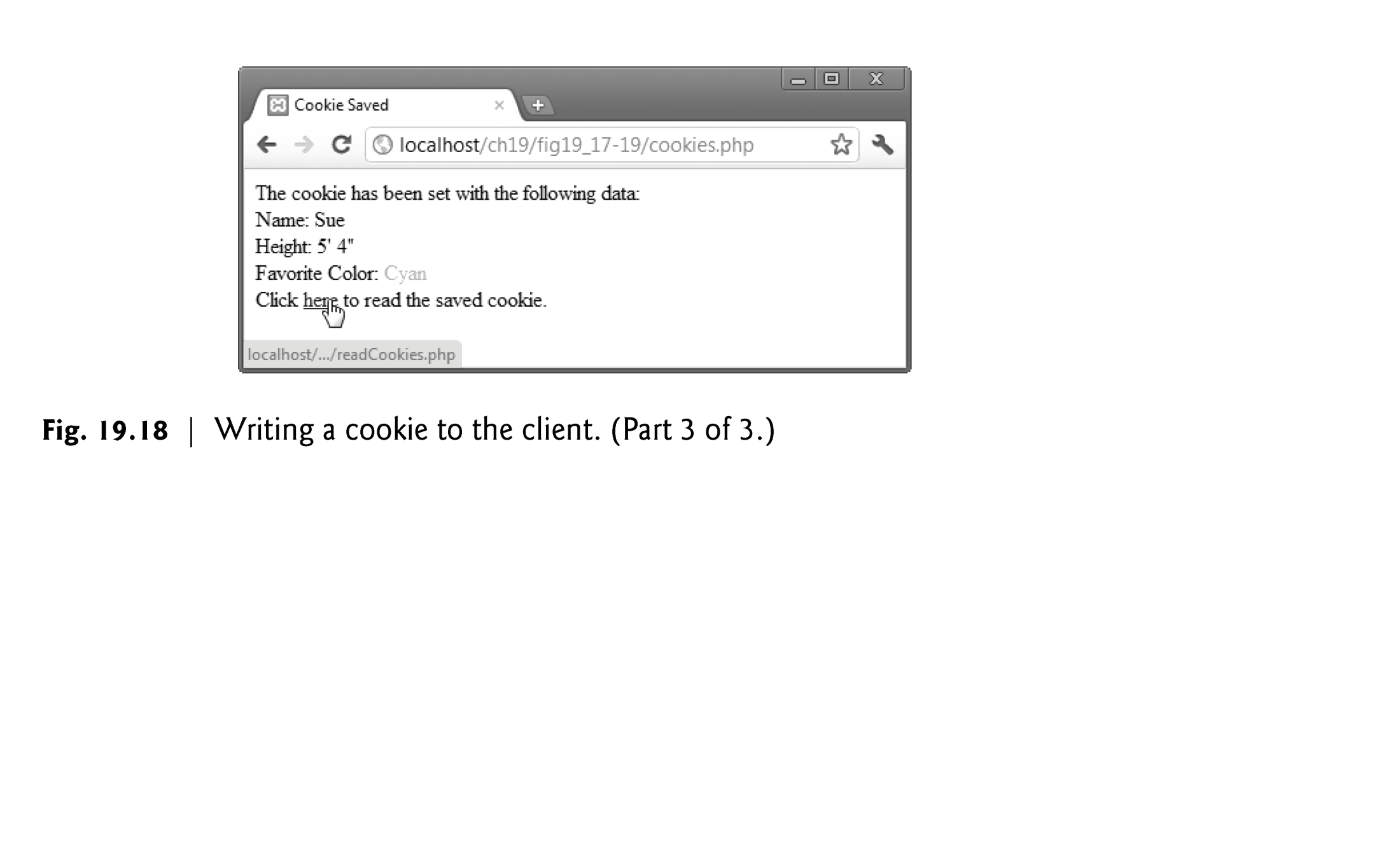 12/3/2012
ISC329   Isabelle Bichindaritz
17
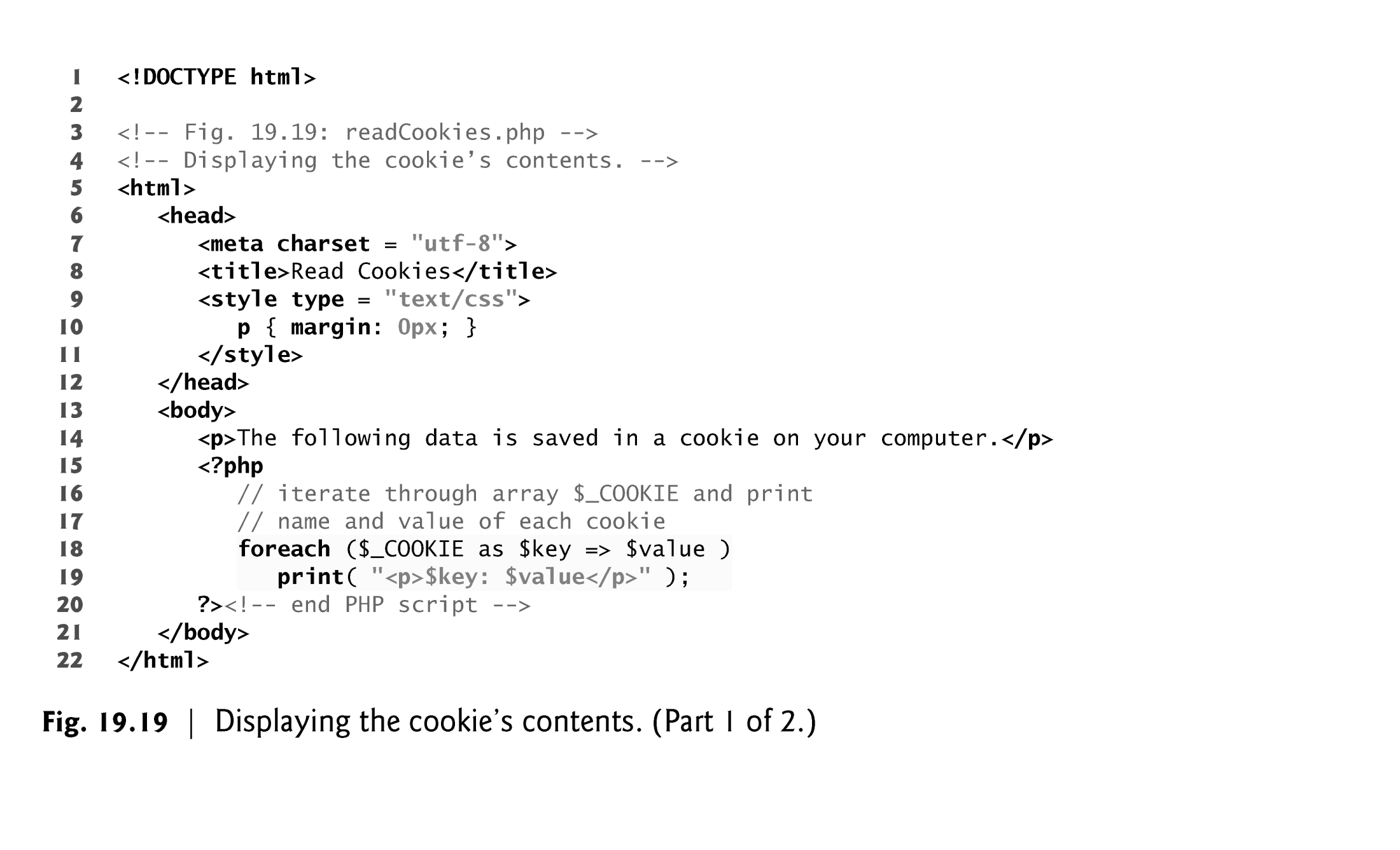 ©1992-2012 by Pearson Education, Inc. All Rights Reserved.
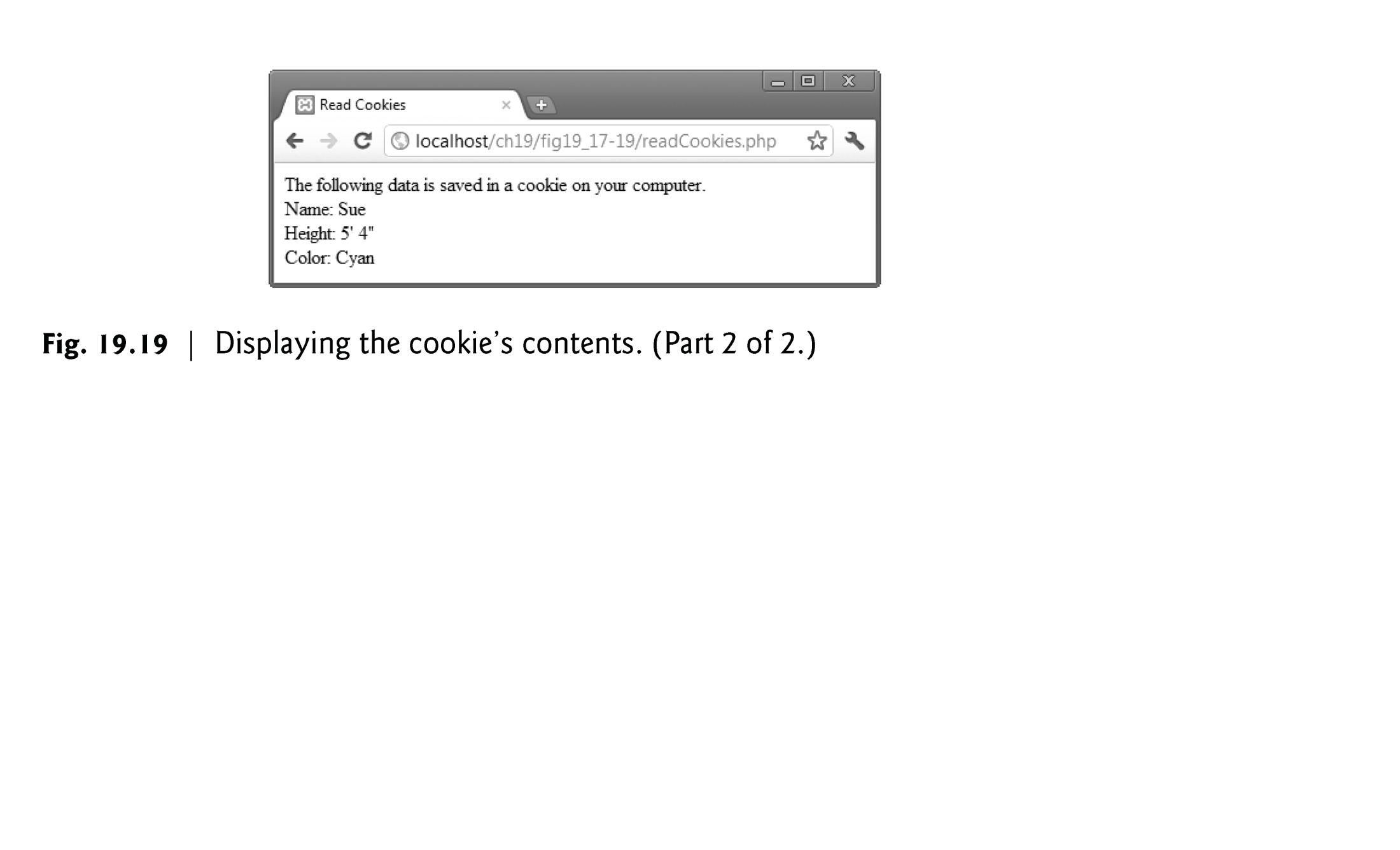 ©1992-2012 by Pearson Education, Inc. All Rights Reserved.
Security Features
Authentication
Authentication / access control with session control.Start a session with a login screen and pass on the authorized user in SESSION variables.
Apache’s basic authenticationmod_auth checks against name-password pairs on a server file (.htaccess)
MySQL authenticationmod-auth_mysql checks against name-password pairs in a MySQL database
12/3/2012
ISC329   Isabelle Bichindaritz
20
Security Features
Encryption
Password encryptioncrypt($password)MD5($password)sha-1($password) (Secure Hash with 40 characters)
Secure Sockets Layers (SSL) to secure communications between servers and browsers over the InternetPGPGPG (http://www.gnupgp.org)
12/3/2012
ISC329   Isabelle Bichindaritz
21
Security Features
Code security
Value checking 
SQL injection prevention – escape strings sent to database server mysql_escape_string, mysqli::real_escape_string, mysqli_real_escape_string
12/3/2012
ISC329   Isabelle Bichindaritz
22
Dreamhome Staff Management
The Dreamhome Staff Management application lets users:
List the staff working at a branch
Add staff
Update staff information
Delete staff.
http://moxie.cs.oswego.edu/~bichinda/dreamhome/login.php (username: Brand, password: SG5)
12/3/2012
ISC329   Isabelle Bichindaritz
23
Dreamhome Staff Management
Files:
login.php 		(login)
dreamhome.php 	(general menu)
branch.php 	(list of staff per branch)
add.php 		(add staff interface)
add-staff.php 	(add staff to the database)
delete.php 		(delete staff interface)
delete-staff.php 	(delete staff from the database)
update.php 	(update staff interface)
update-staff.php 	(update staff from the database)
logout.php 	(logout)
functions.php 	(all functions called by the other pages)
12/3/2012
ISC329   Isabelle Bichindaritz
24
Dreamhome Staff Management
12/3/2012
ISC329   Isabelle Bichindaritz
25
Templates
Two types of applications
Applications allowing users to search through a database without requiring them to login
dhBranchStaff.html (or dhBranch.php) anddhBranchStaff.php

Applications requiring users to login and/or allowing them to search / add / delete / update the database
Dreamhome staff management system (dreamhome.zip from Angel) by selecting the features useful for the application.
12/3/2012
ISC329   Isabelle Bichindaritz
26